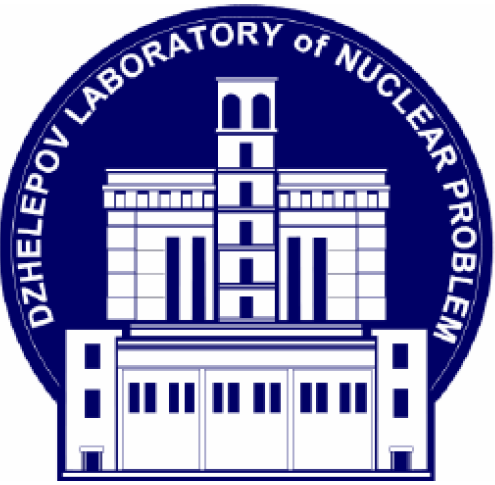 Dzhelepov Laboratory of Nuclear Problems
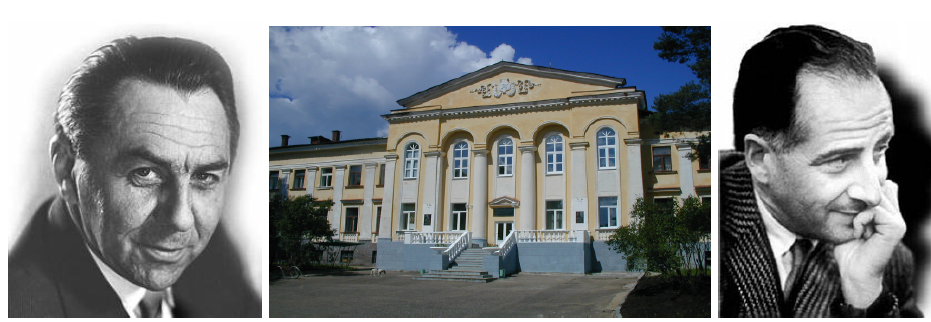 The Founding Fathers:  
  Venedict Dzhelepov 
  Bruno Pontecorvo
Evgeny Yakushev
   JINR Day in France, 15.02.2018
Main directions of research in the Laboratory 

Neutrino Physics and Astrophysics — 50%

Particle Physics of (super)-high energy — 25%

Development of new detectors, applied research. Medicine — 25%
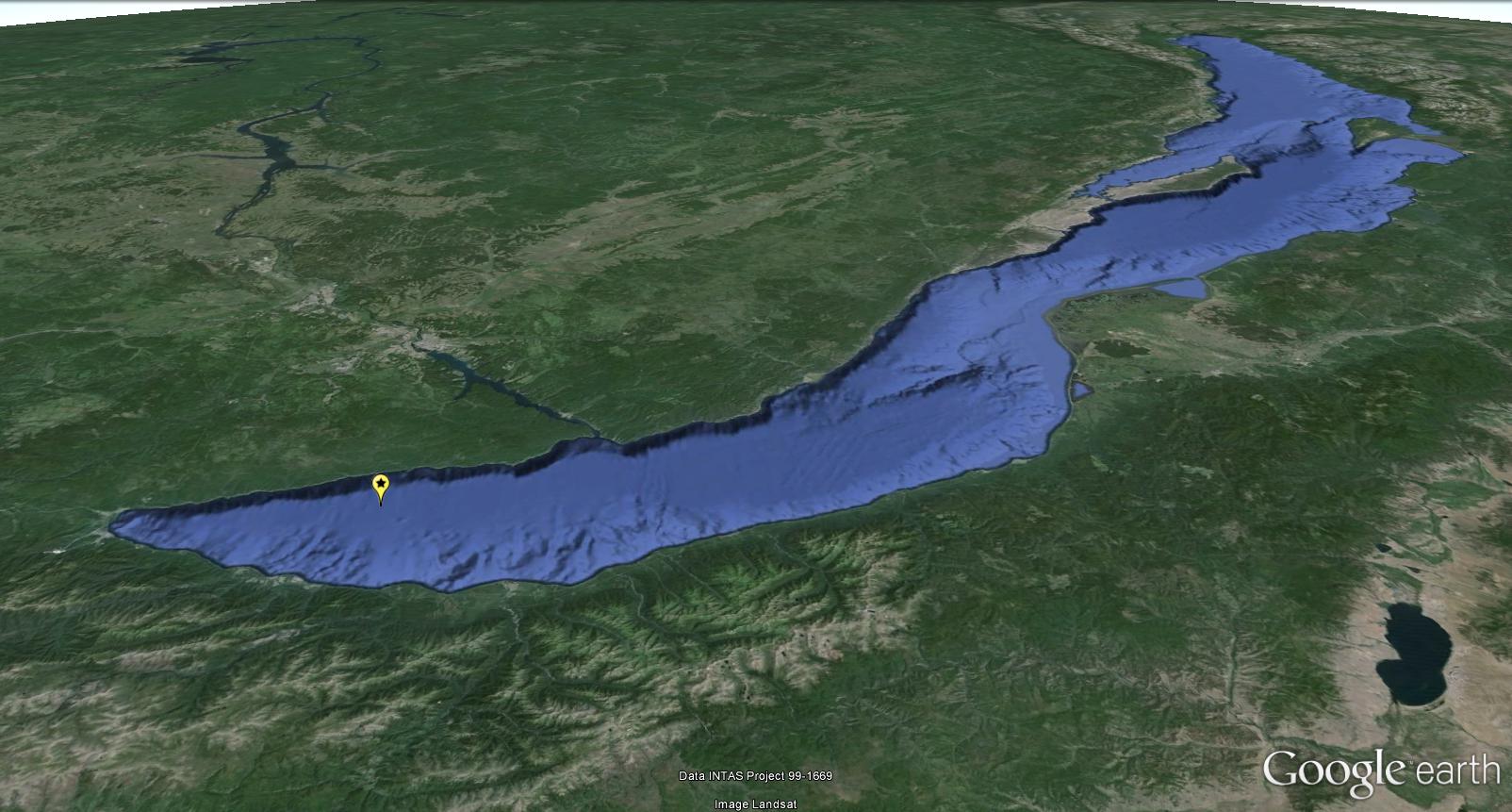 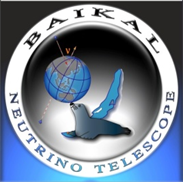 Experiment Baikal
Gigaton Volume Detector
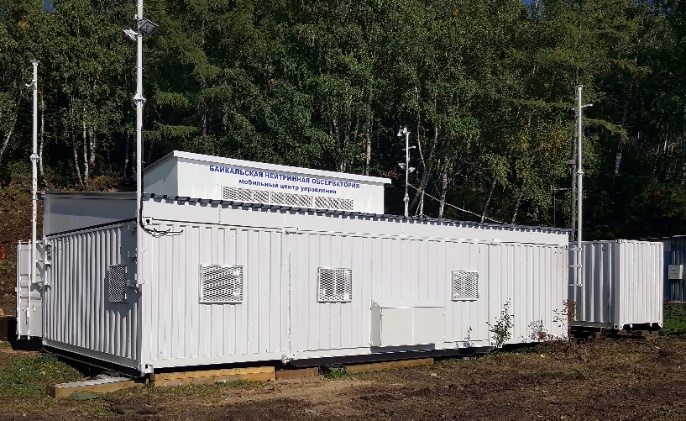 A couple of years ago IceCube saw nothing, and GVD on Baikal was almost not needed. Today the IceCube sees galactic neutrinos, but not very good. The GVD on Baikal is urgently needed! It is a long-term project with a clear and strong prospects. Its discoveries are waiting for us (V.Rubakov, 16.12.2013).
104o25’  E; 51o46’ N
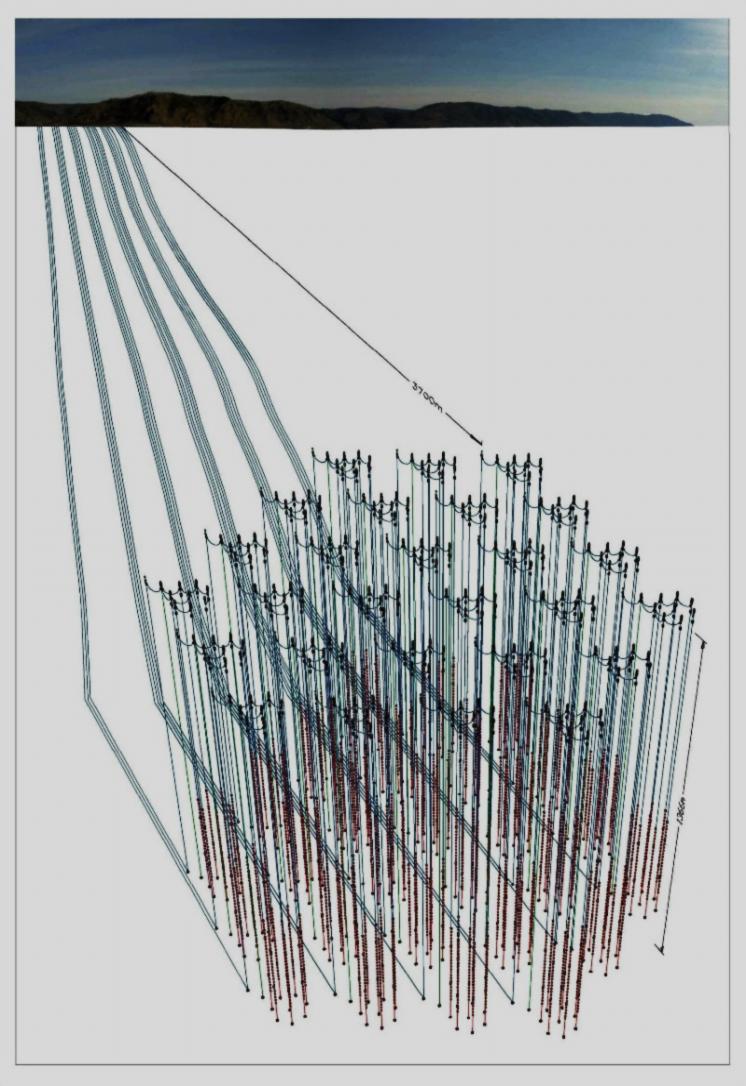 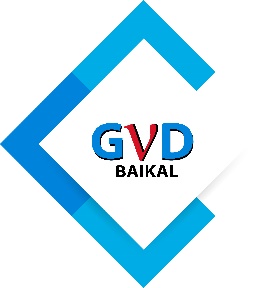 North hemisphere biggest neutrino detector is building by ~ 65 physicists and engineers from
Institute for Nuclear Research, Moscow, Russia.
Joint Institute for Nuclear Research, Dubna, Russia.
Irkutsk State University, Irkutsk, Russia.
Skobeltsyn Institute of Nuclear Physics MSU, Moscow, Russia.
Nizhny Novgorod State Technical University, Russia.
Saint Petersburg State Marine University, Russia.
Institute of Experimental and Applied Physics,                                                  Czech Technical University, Prague, Czech Republic.
Comenius University, Bratislava, Slovakia.
EvoLogics GmbH, Berlin, Germany.
Detection Principle – M. Markov 1960
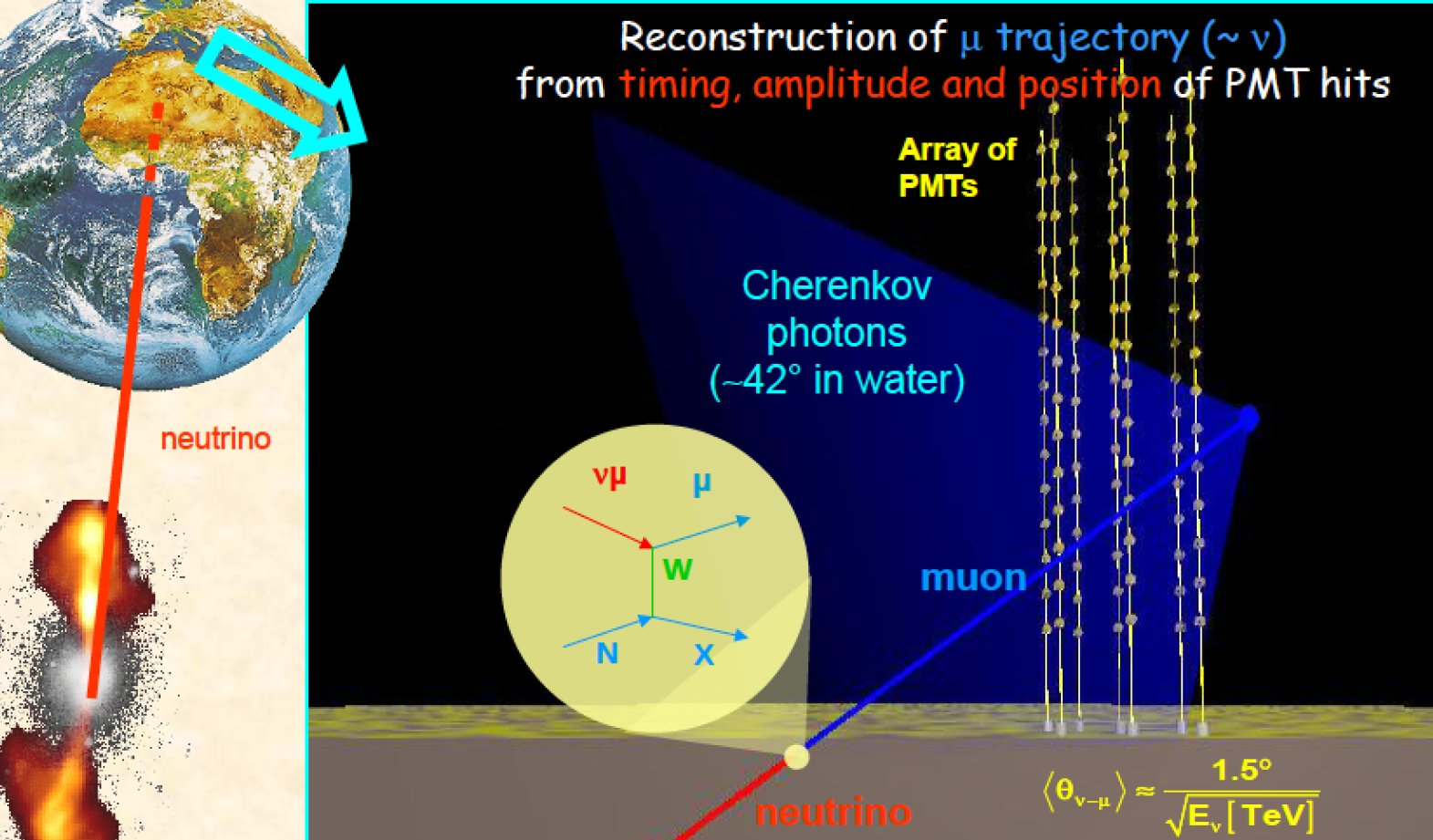 Detection Principle – M. Markov 1960
Target
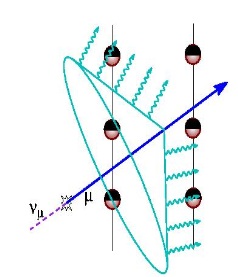 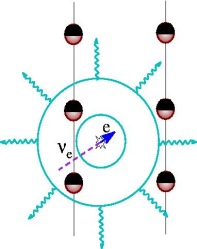 muon (nm)
muon
cascade
water,
  ice
output
Physics (sE,sW)
cascade
(ne,nm,nt)
Background
downward going atm. muons,
 atm. neutrinos
Environment
  properties
 absorption, scattering,
 light background –
 40K, bioluminescence
Flux
  From local      
  sources,
  diffuse flux
Detection
   modes
      muons,
     cascades
Telescope (E,W)
input
Arrival times & amplitudes,
PMTs position and orientation
Energy, direction,
       flavour
ne:nm:nt
Cosmic Rays / 100 yr. observations
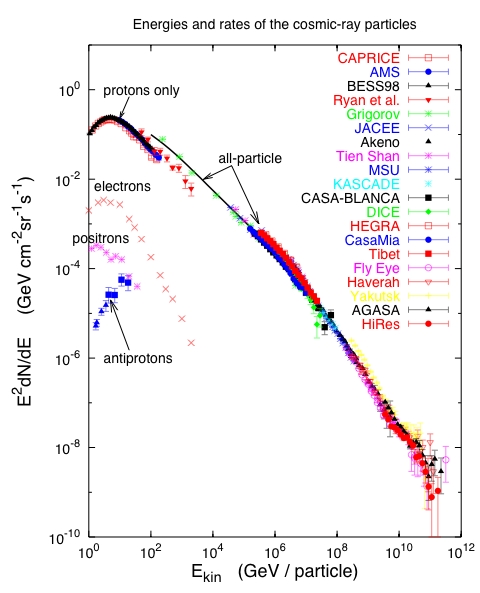 Galactic: TeV – PeV – EeV?
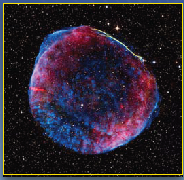 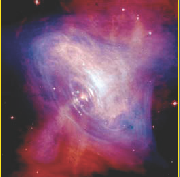 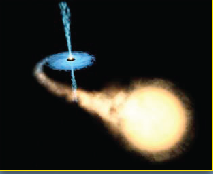 SNR
Pulsars
Microquasars
Extra-Galactic: PeV – EeV ->
Galactic
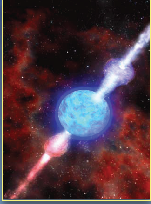 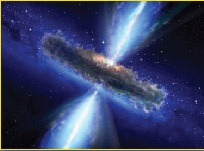 AGN
GRB
Extra-Galactic
Energy spectrum     !
Mass composition  !
Sources location      ?
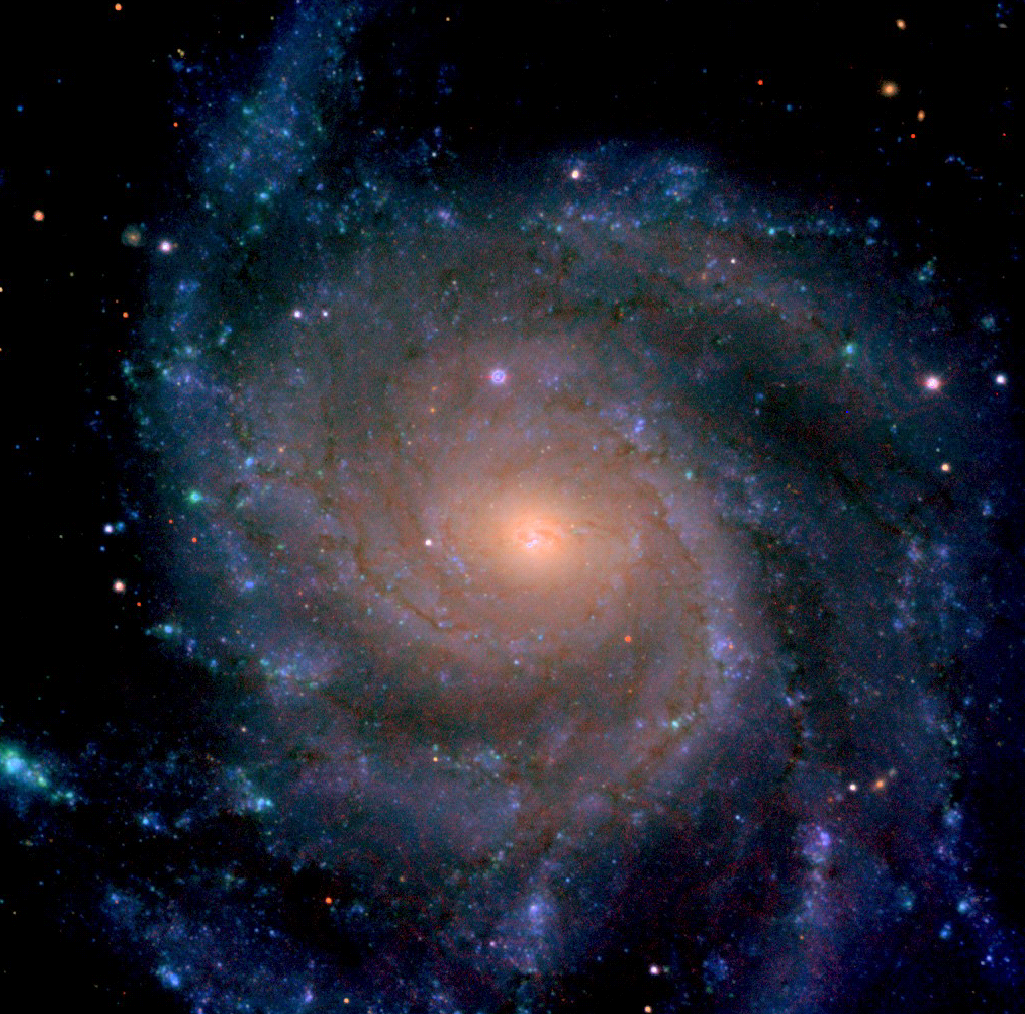 Universe
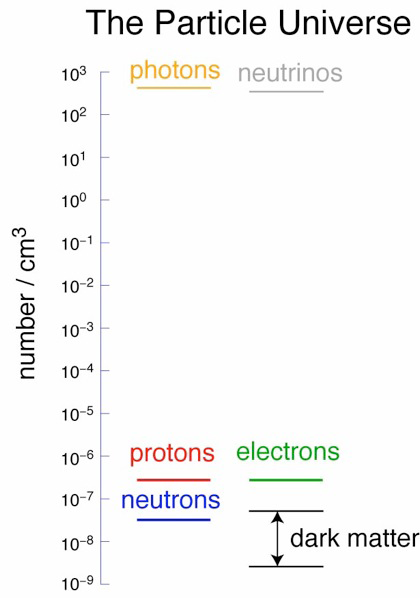 ~5%
NORMAL MATTER
DARK
MATTER
~25%
DARK ENERGY
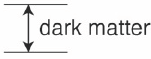 (local)
DARK ENERGY
~70%
DARK ENERGY
DARK ENERGY
Neutrino fluxes
Born in astrophysical objects.
Travel in straight lines - not suffer 
     from magnetic fields.
Universe is transparent for neutrinos.
E.-Galactic
Galactic
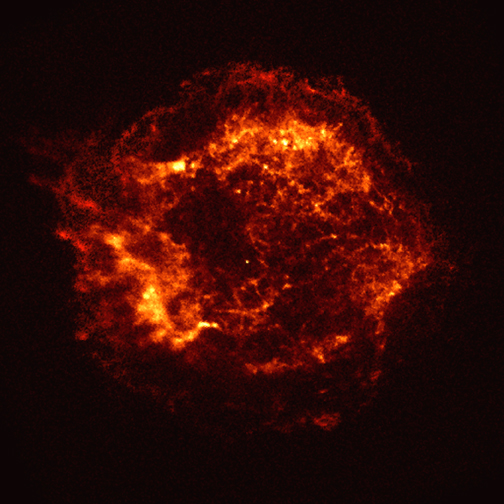 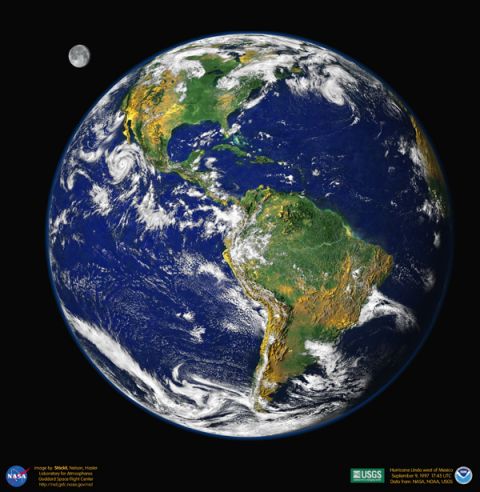 Neutrino telescopes brings an important information complementary to the traditional optic and radio telescopes.
Charged particles
Physics:
 - Investigate Galactic and extragalactic neutrino “point sources”
 - Diffuse neutrino flux – energy spectrum, local and global anisotropy, flavor content
 Dark matter – indirect search
 Exotic particles – monopoles, Q-balls, nuclearites, …
,
Gigaton Volume Detector (GVD) in Lake Baikal
km3-scale 3D-array of photo sensors
   flexible structure allowing  an upgrade and/or a rearrangement of the main building blocks (clusters)
   high sensitivity and resolution of neutrino energy, direction and flavor content
Optical module
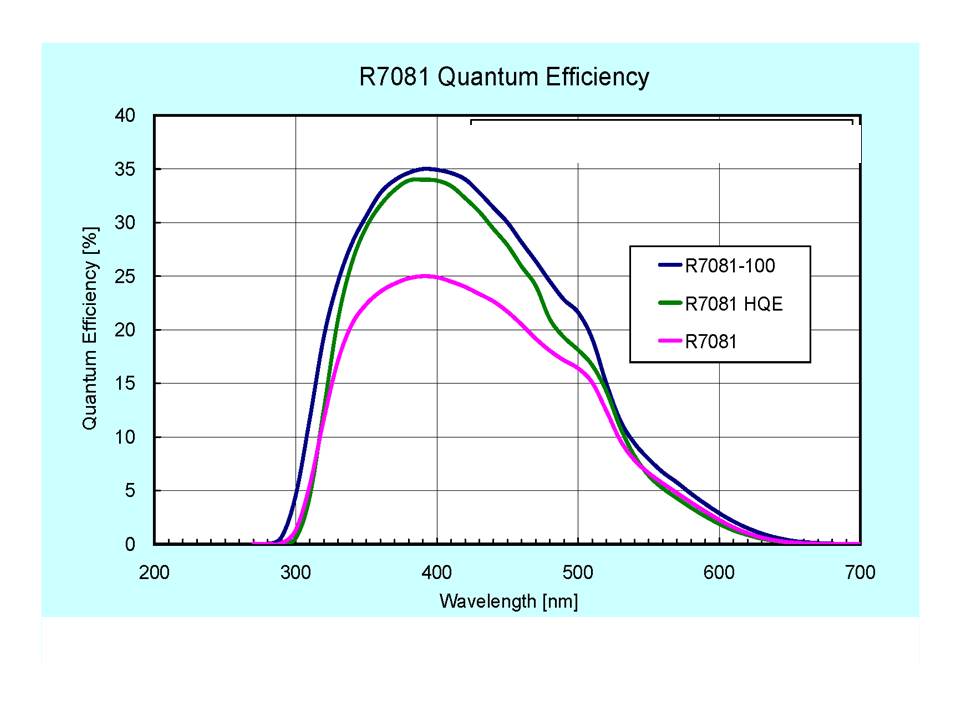 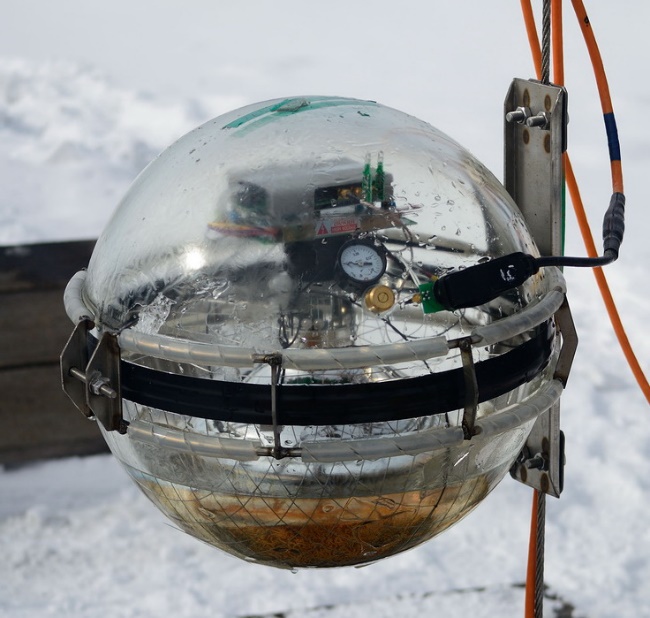 Quantum efficiency
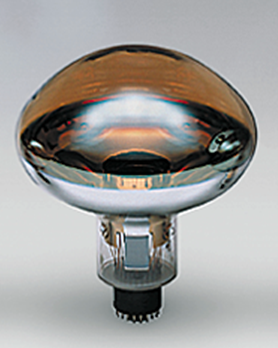 R7081-100  Hamamatsu 
D=10 inch. SBA photocathode QE ≈ 35% @ 400nm; Gain ~107, dark current ~8 kHz
Angular sensitivity
Φ220 mm
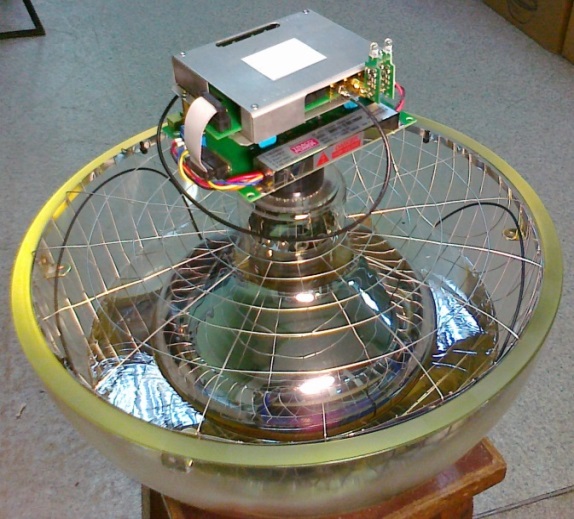 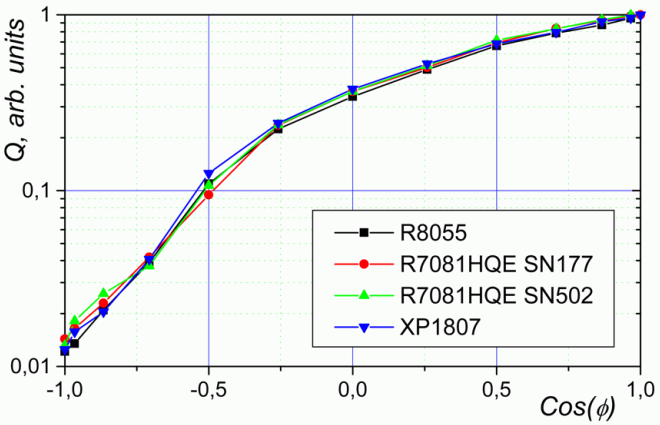 OM electronics
Mu-metal cage
PMT
Optical gel
Glass pressure-resistant
 sphere VETROVEX (17”)
Optical modules assemble
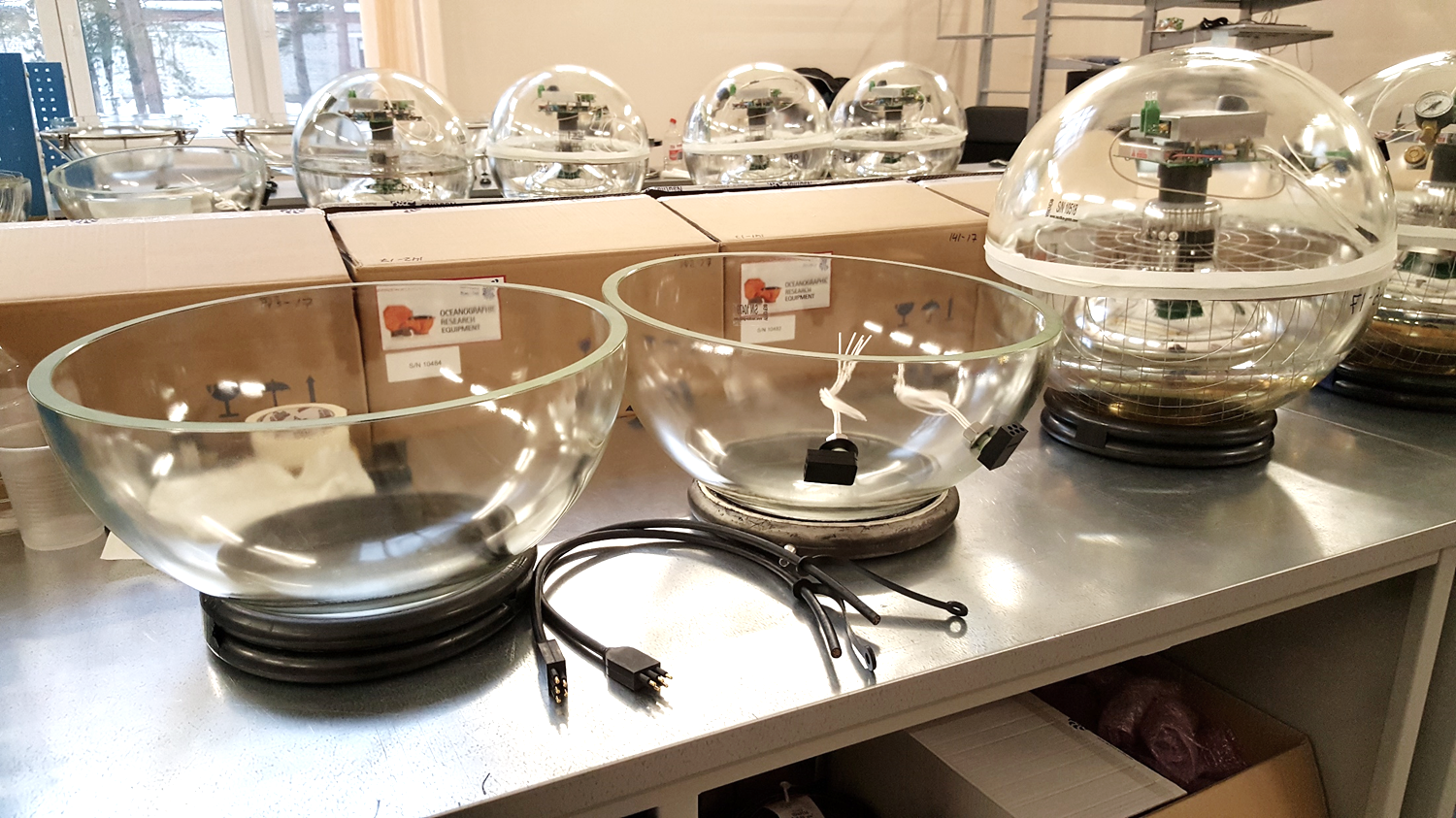 Production rate in 2017 (including testing) was up to 6 OM/day
The optical modules production facility
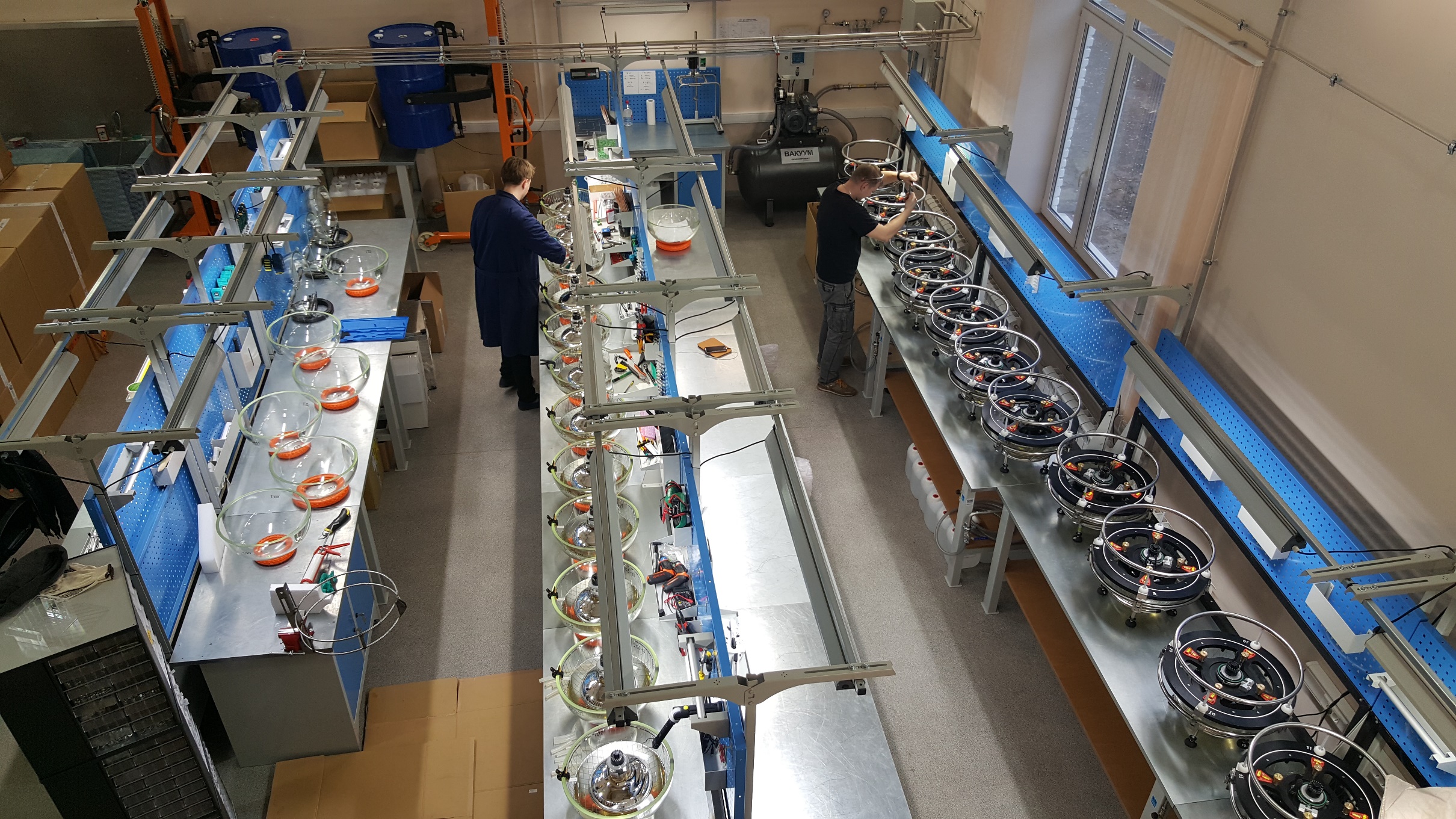 The facility allows to produce and test up to 12 OM per day
This year we need to produce and send to the site 600 OM up to end of February
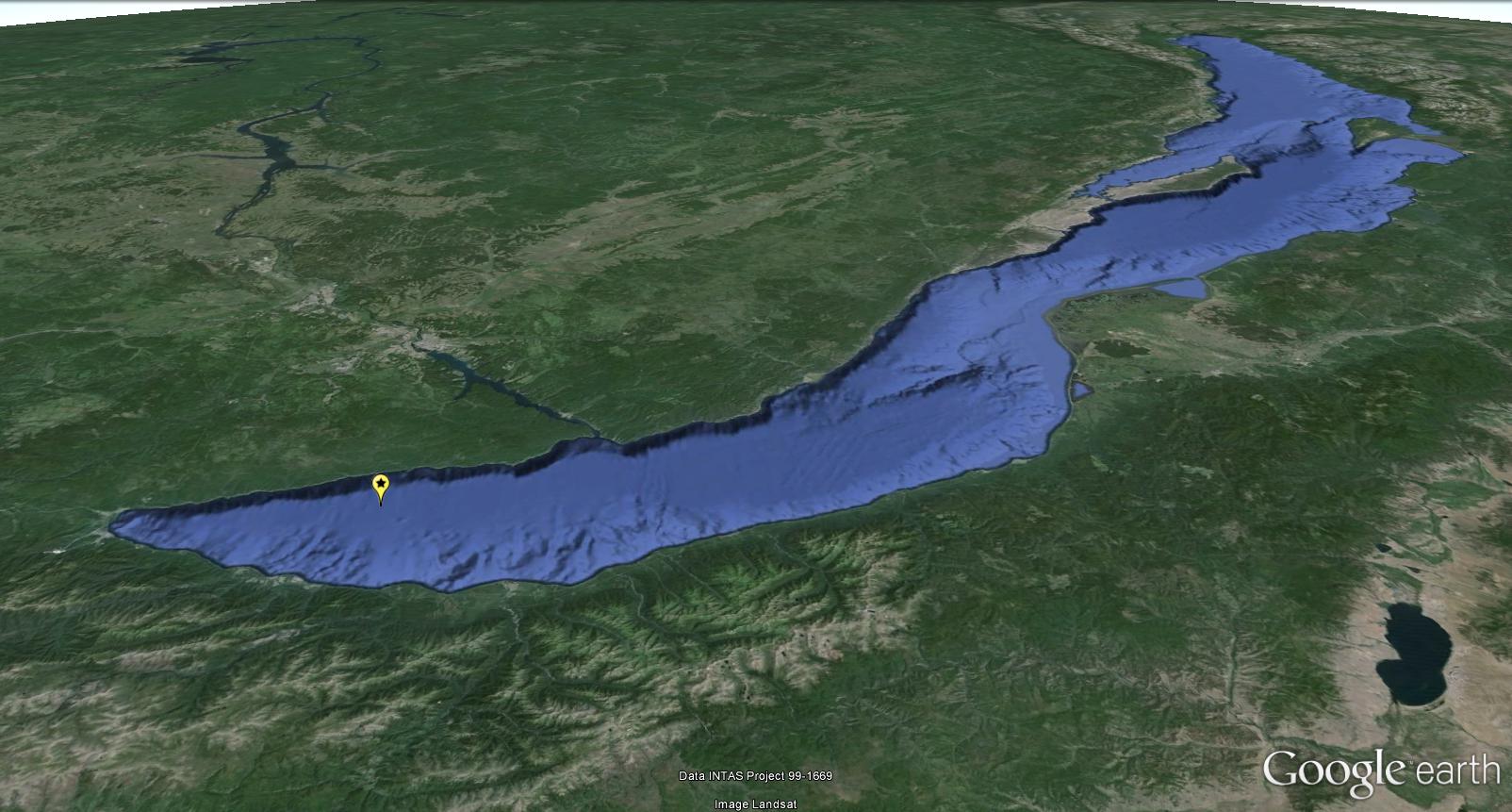 The site
Site:
1370 m maximum depth
Distance to shore ~4  km
No high luminosity bursts from biology.
No K40 background.
Location:  104o25’  E; 51o46’ N
Shore station
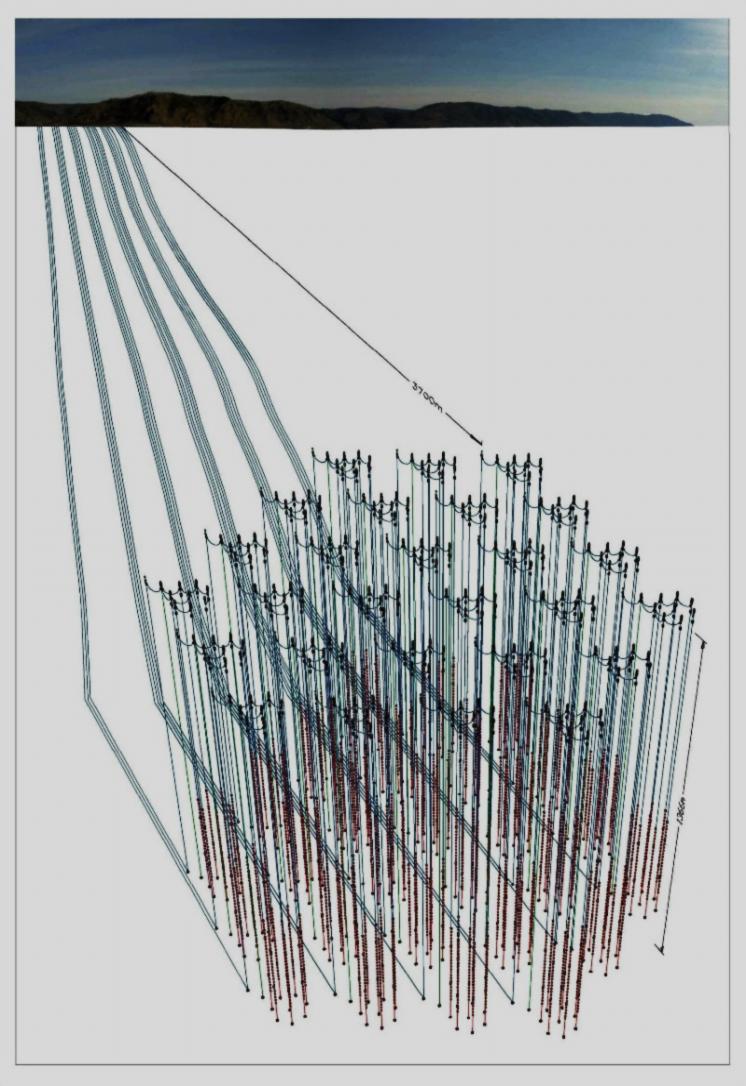 36 km
Baikal’sk
Workshop&Storage facilities
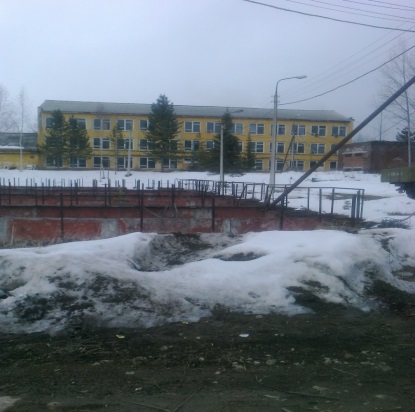 Baikal water 
Abs.Length: 22 ± 2 m  Scatt.Length: 30-50 m
Previous stages of the first  cluster                                                                                                             “DUBNA”
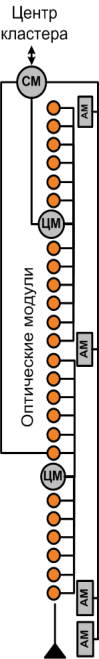 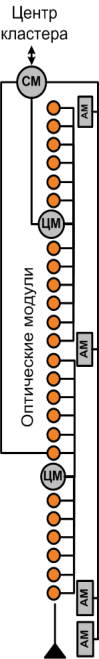 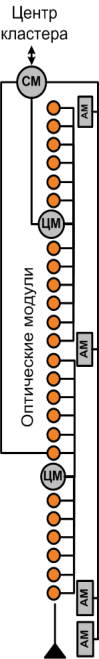 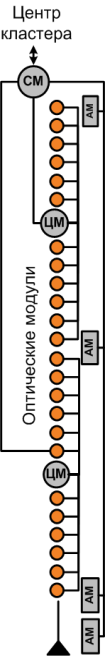 2012
3 strings (36 OMs), 
First full-scale GVD string 
Launch: April 2012 yr.
2013
 3 full-scale strings (72 OMs)
 Section electronics updated
Launch: April 2013
2014
 5 strings (120 OMs)

Launch: April 2014
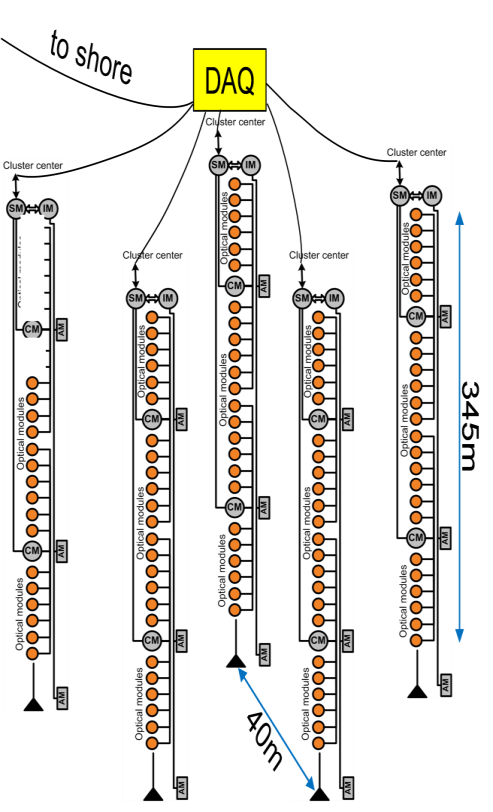 DAQ
DAQ
DAQ
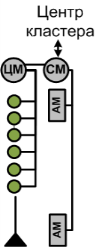 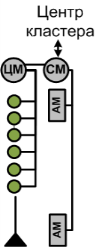 DAQ
DAQ
April 2016
Taking data
BAIKAL-GVD-1
2304 light sensors 
combined in 8 clusters
of vertical strings at
750 – 1300 m depths.

Detection volume 0.4km3
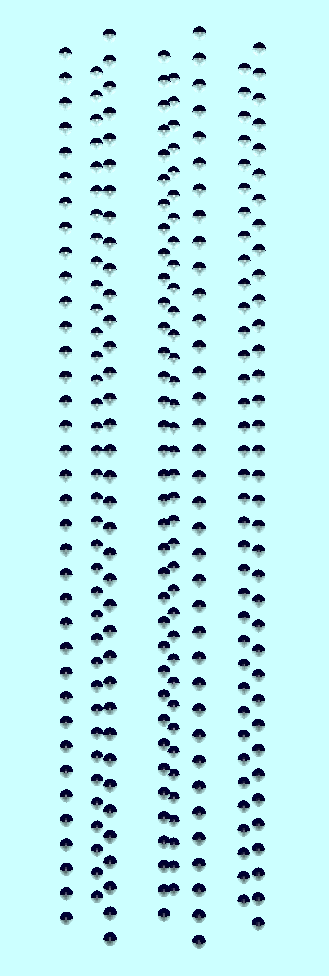 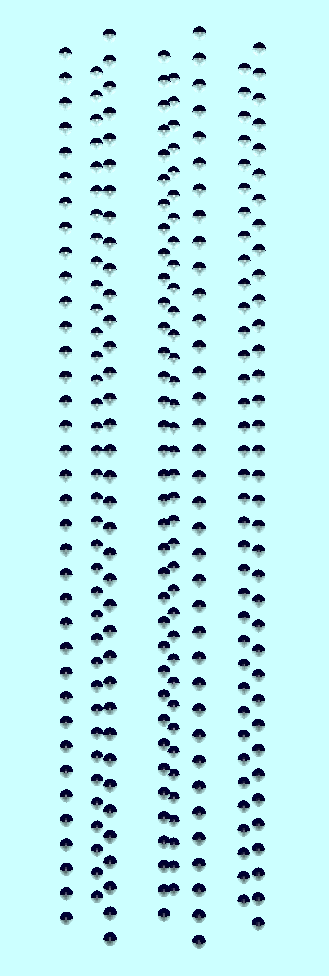 Deployment plan for expedition 2018
April 2017
Taking data
300 m
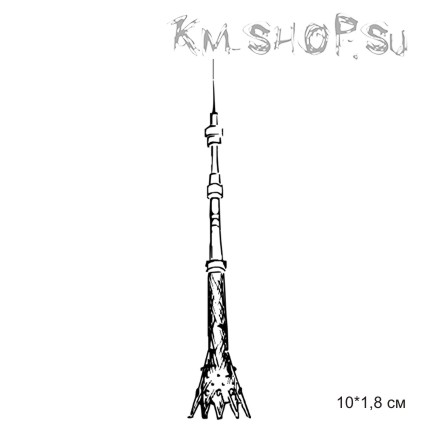 ~600 m
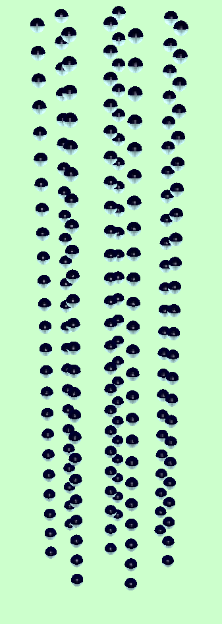 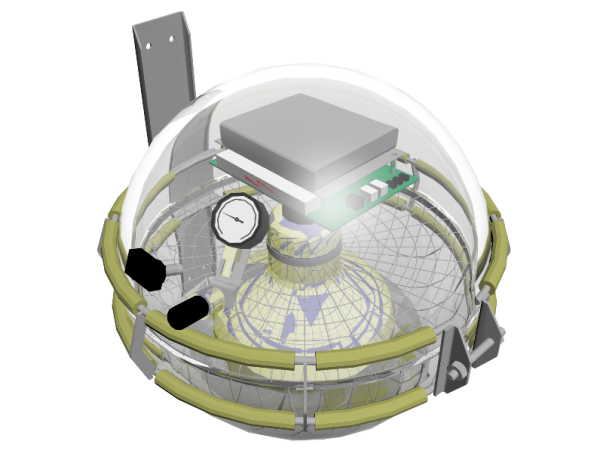 “Dubna” 
Demonstration 
Cluster
120 m
~1 km
Baikal-GVD : phase 1 (up to 2020)
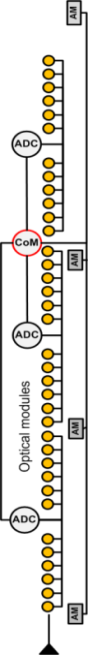 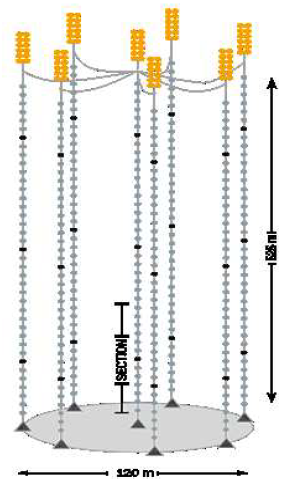 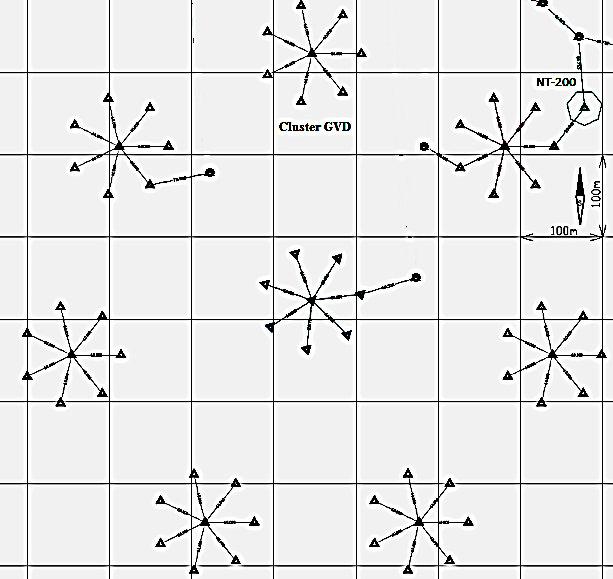 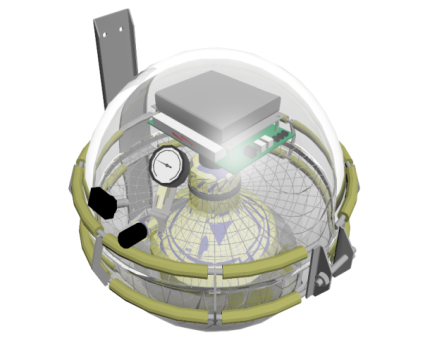 525 m
Optical module 
 PMT: R7081-100
120 m
700 m
Cluster: 8 strings
String: 36 OMs
GVD-1:  8 clusters
1 cluster = 8 strings = 1 event (> 100TeV, cascade)/year
Assembling the detector
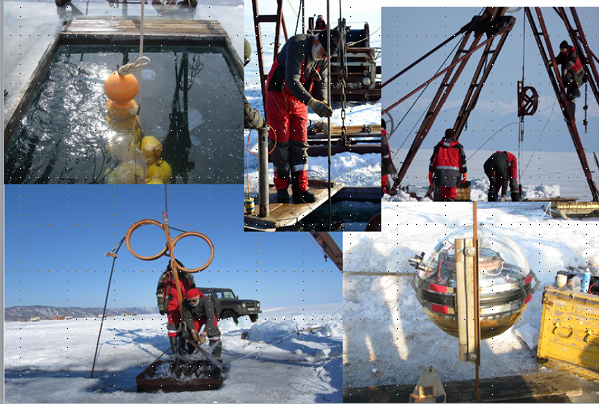 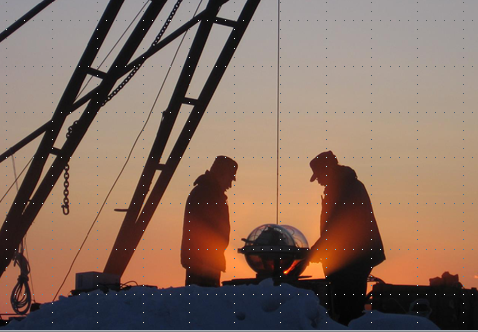 Detector deployment from the ice. 
Deployment period:~20 February … ~10 April
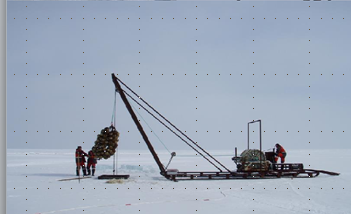 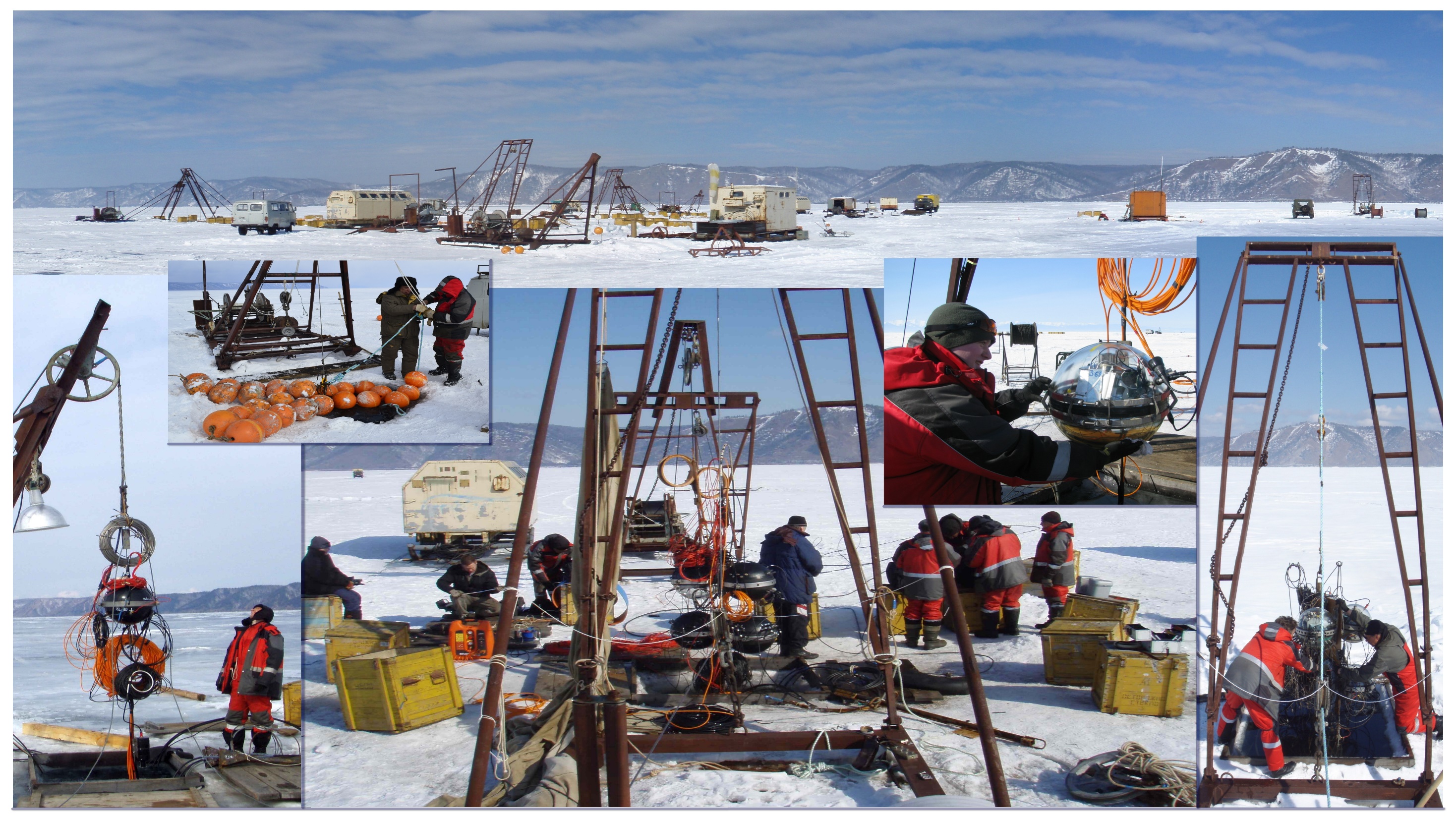 Detector operation -2017
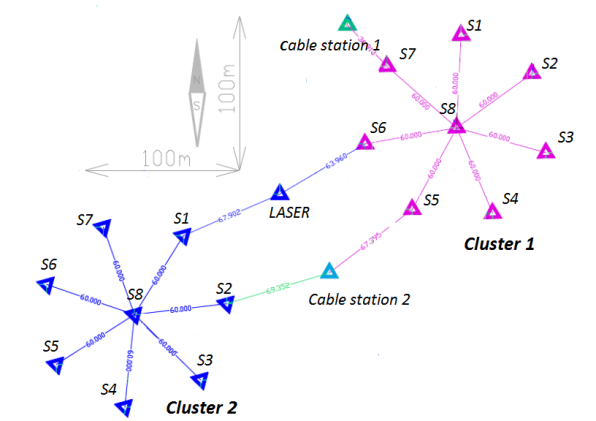 13  April – 15 Jun 2017
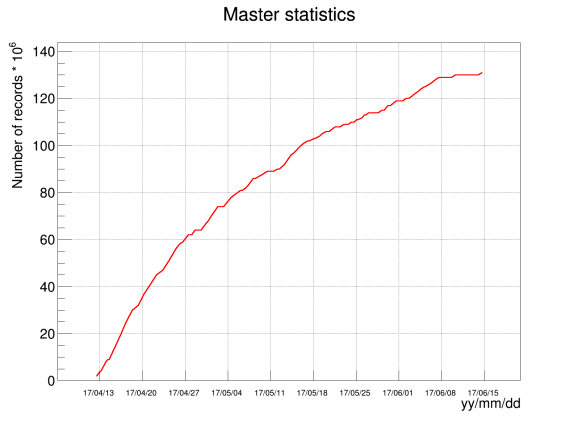 Cluster 1
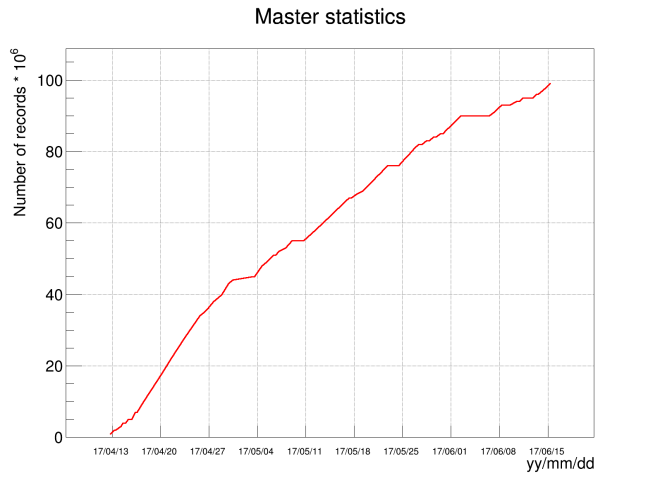 Eff. Vol. (E > 102 TeV) ~0.1 km3
Cluster 2
[Speaker Notes: This figure shows the present layout of the Baikal installation. Distance between clusters is 250 meters. 
New laser calibration source was installed between clusters.
Detector is under operation from 13 April 2017. These figure show accumulative number of events for two clusters.
 The efficiency of the detector operation was about 85%. Eff. Volume for cascade ~0.1 cub. km.]
“Dubna” cluster event
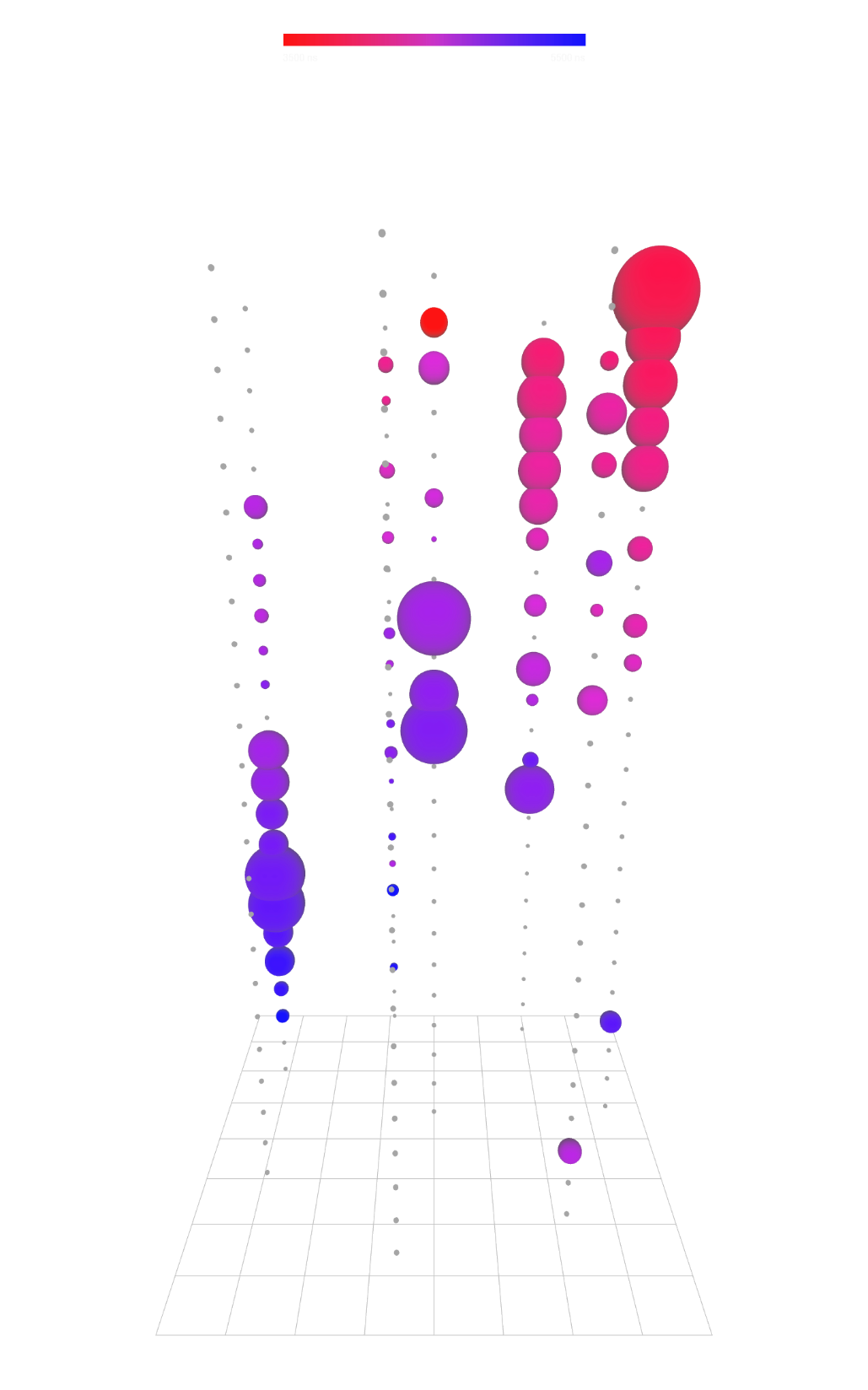 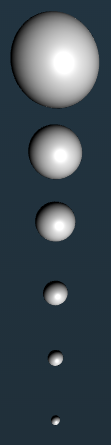 Run#229; event 1734
Charge
325 m
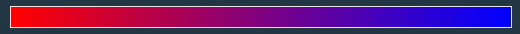 Time
80 m
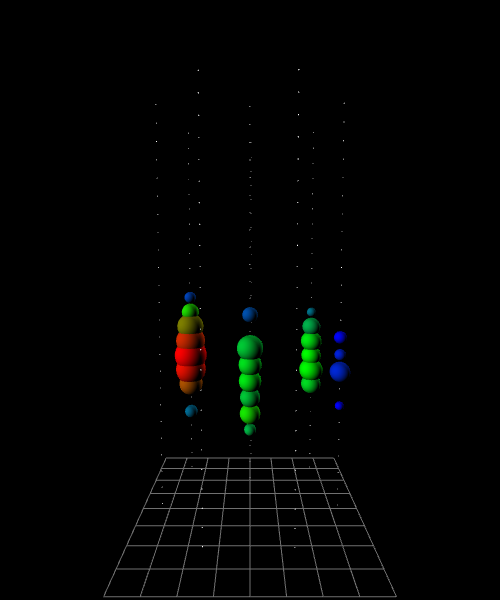 E = 158 TeV,  θ = 59°, ρ = 73 m,  z = -62 m


shower
24
Conclusions and outlooks

 The Baikal-GVD experiment is one of the foundations of JINR/DzLNP neutrino program;
 In the north hemisphere the Baikal-GVD is the biggest neutrino detector;
 An excellent angular resolution provides key information about interesting high energy neutrino sources;
 1 IceCube like event per 1 cluster per year is expected;
 First results soon!